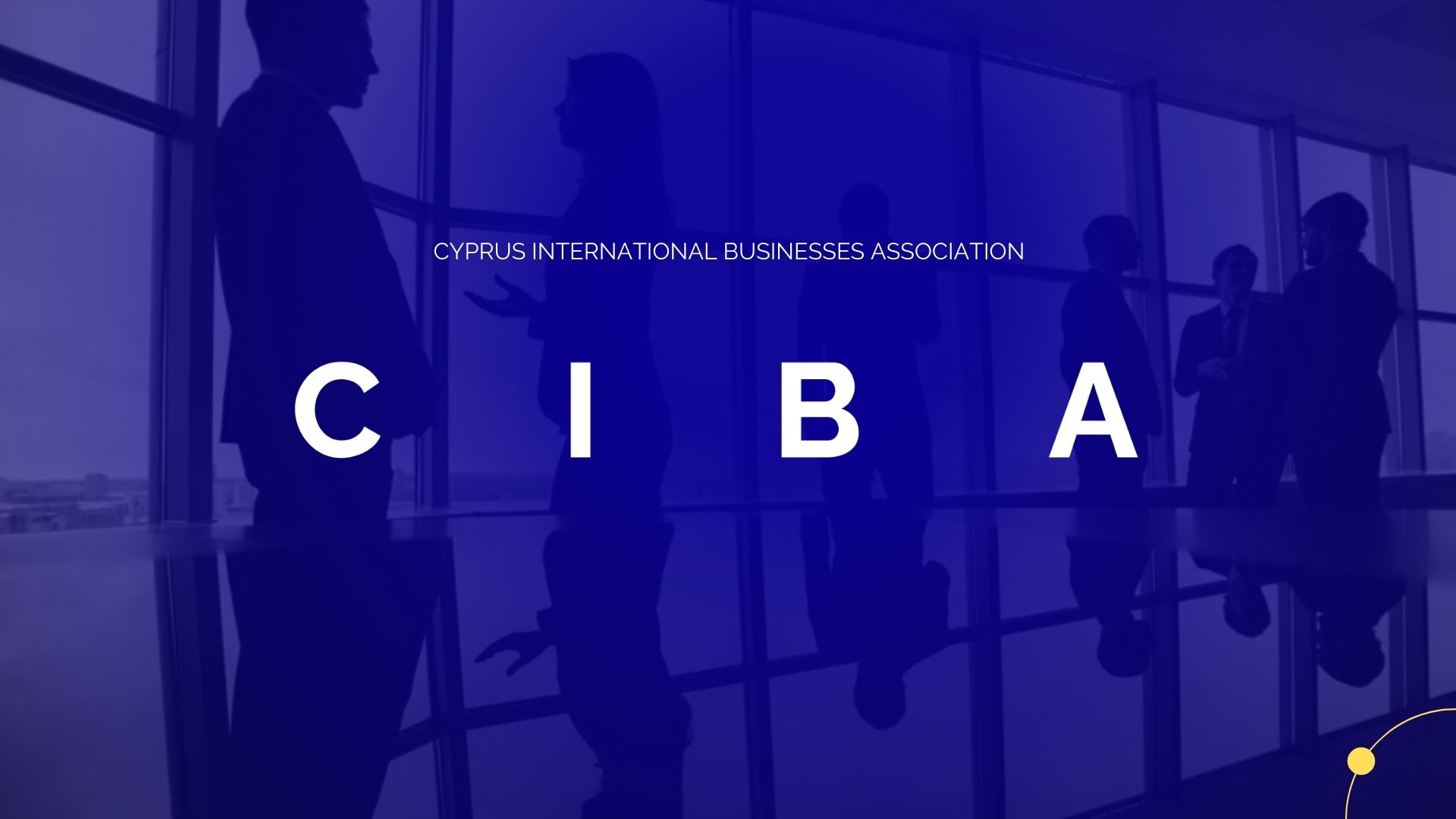 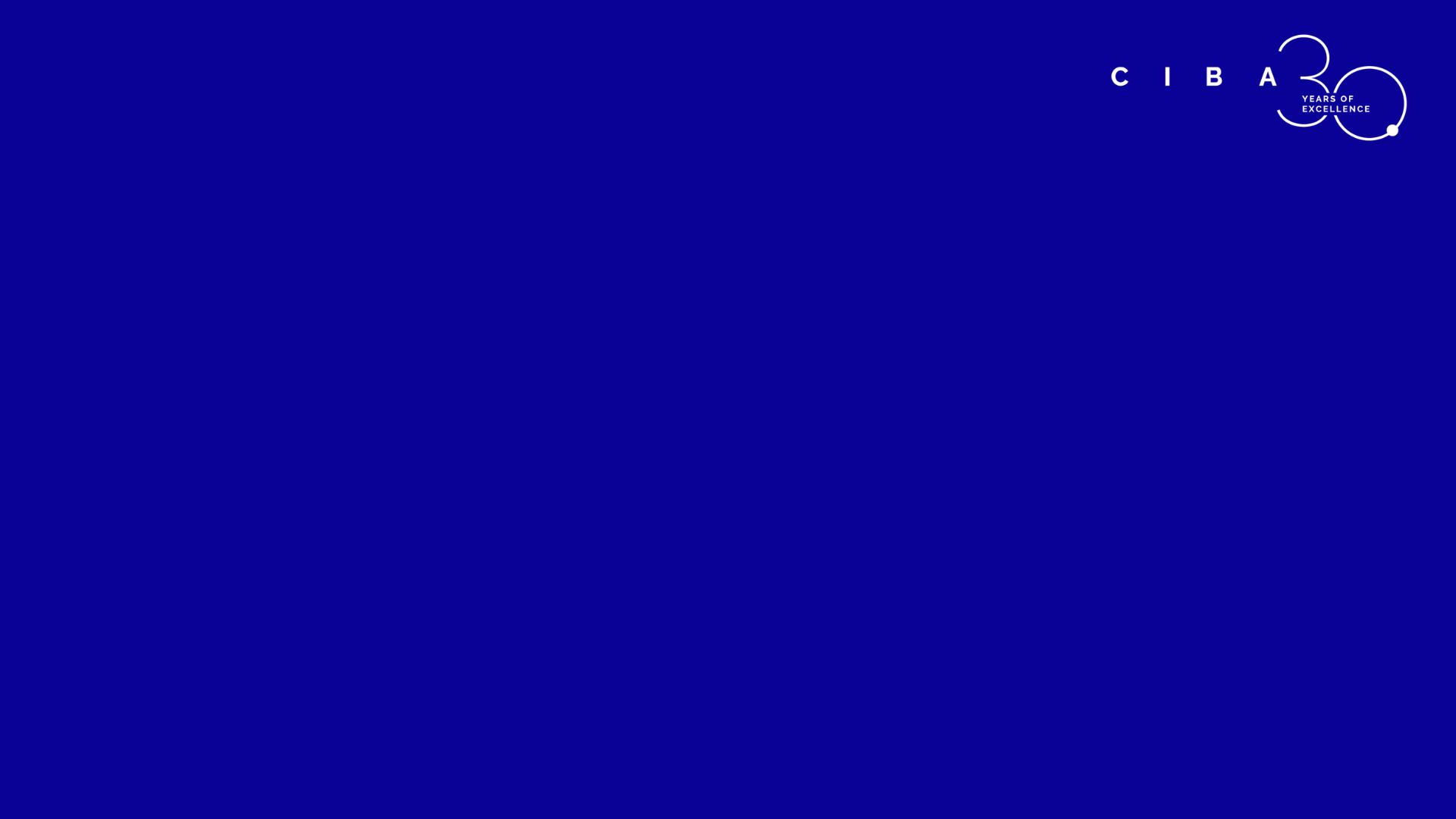 Our Vision

To be the Strategic Influential Voice Representing
International  Businesses in Cyprus
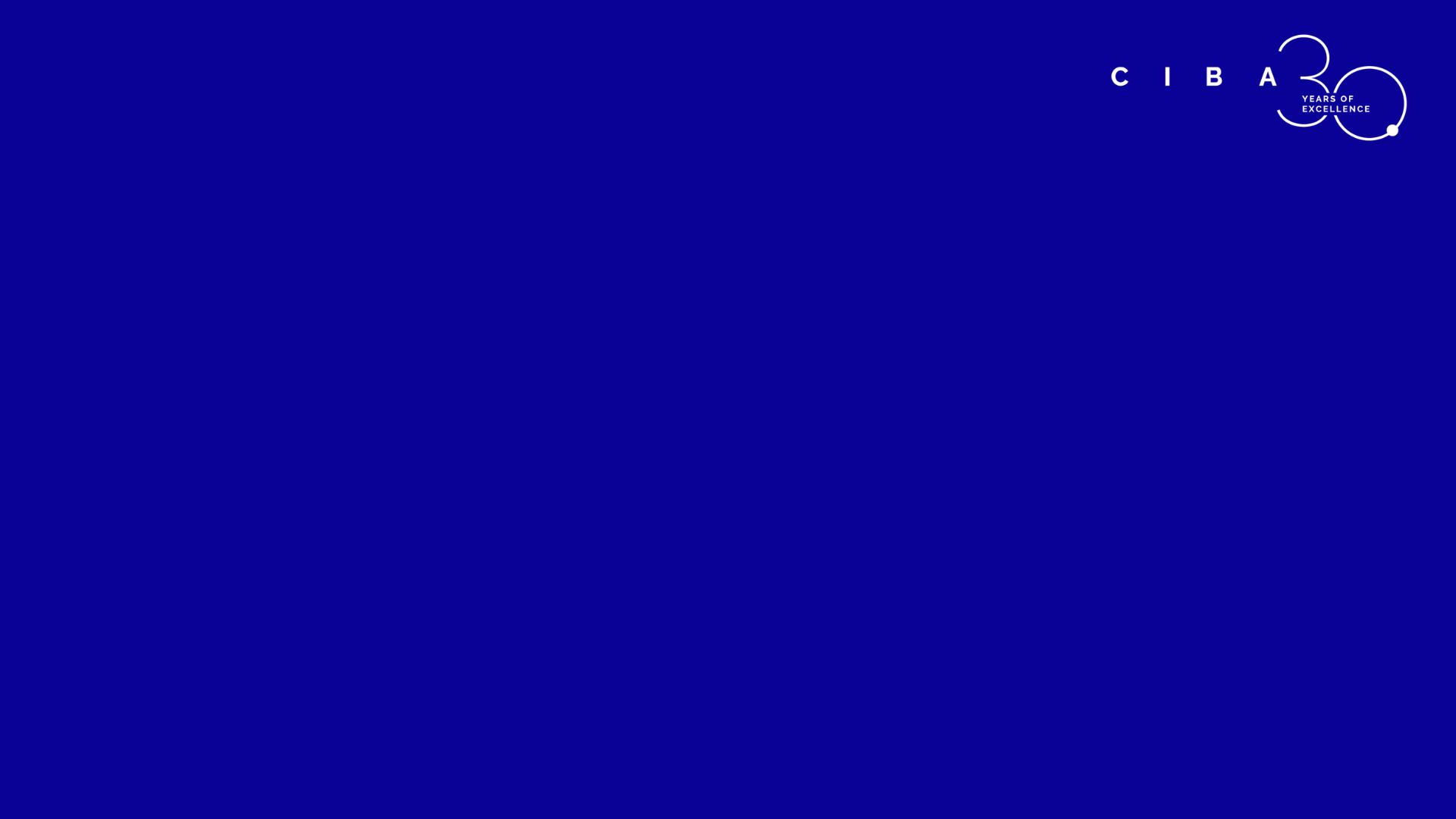 Our Mission
SUPPORT
LISTEN
UNIFY
INSPIRE
ADVICE
HONOR
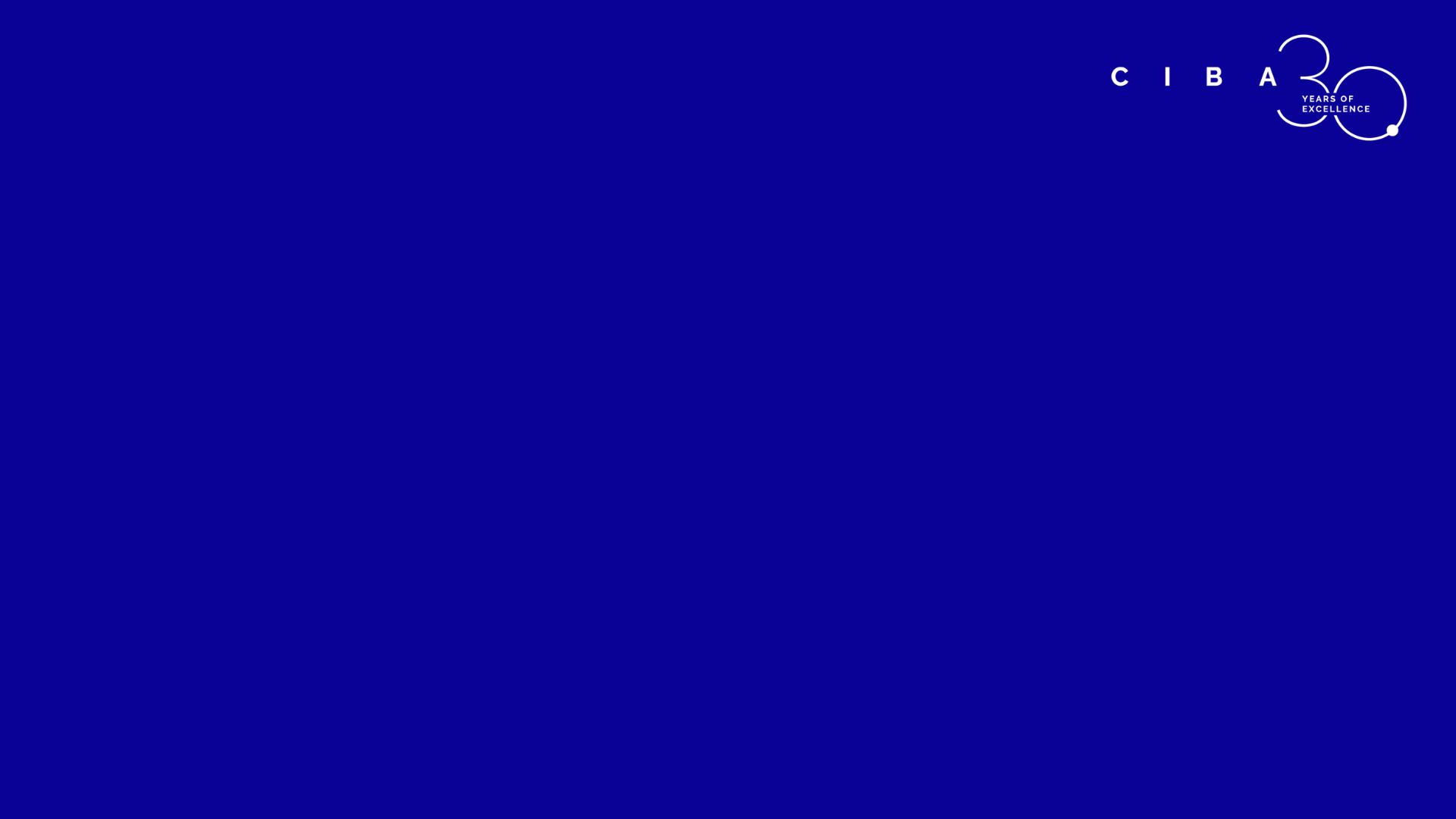 LISTENING AND ADVISING
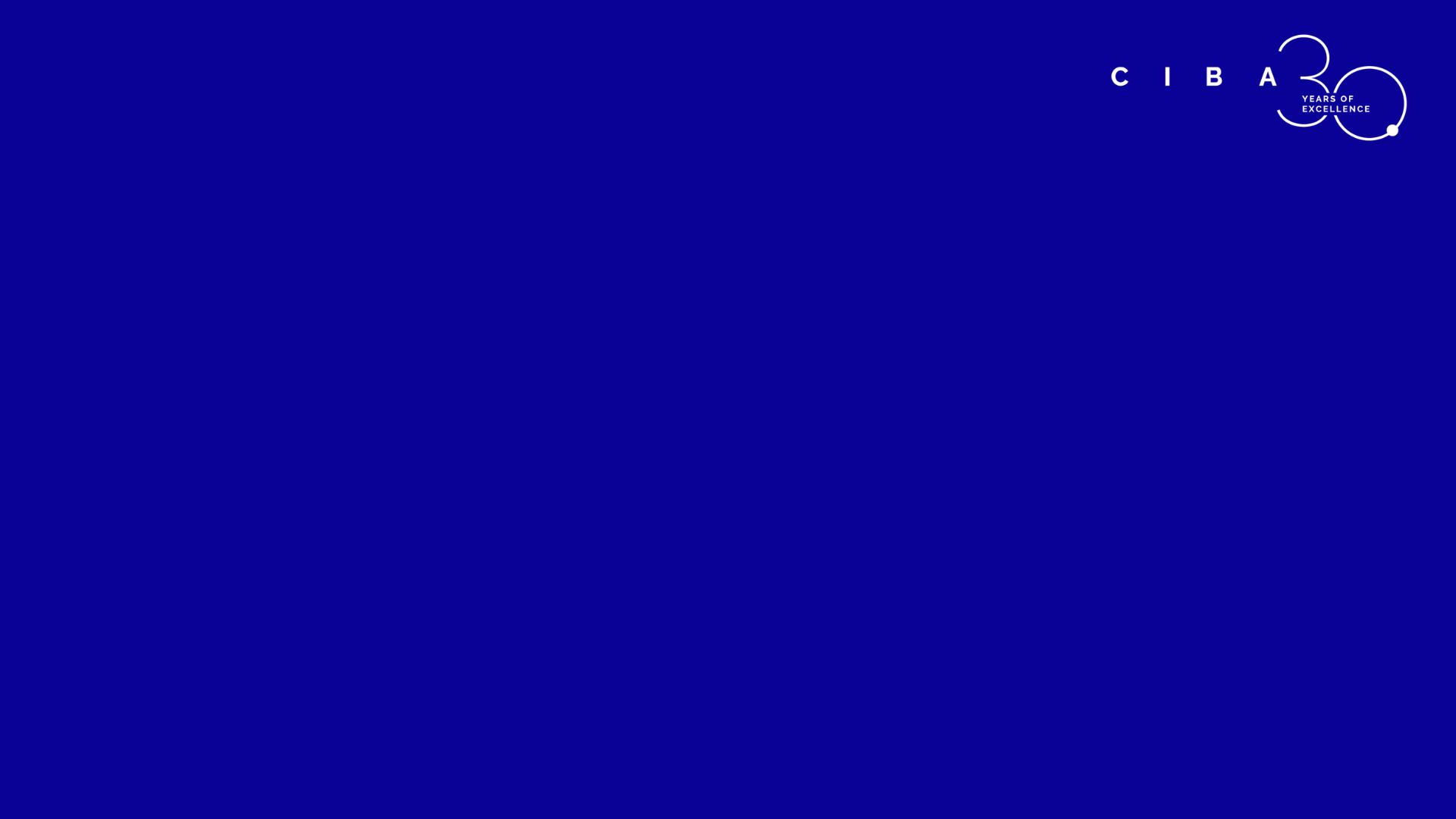 PROVIDING SUPPORT
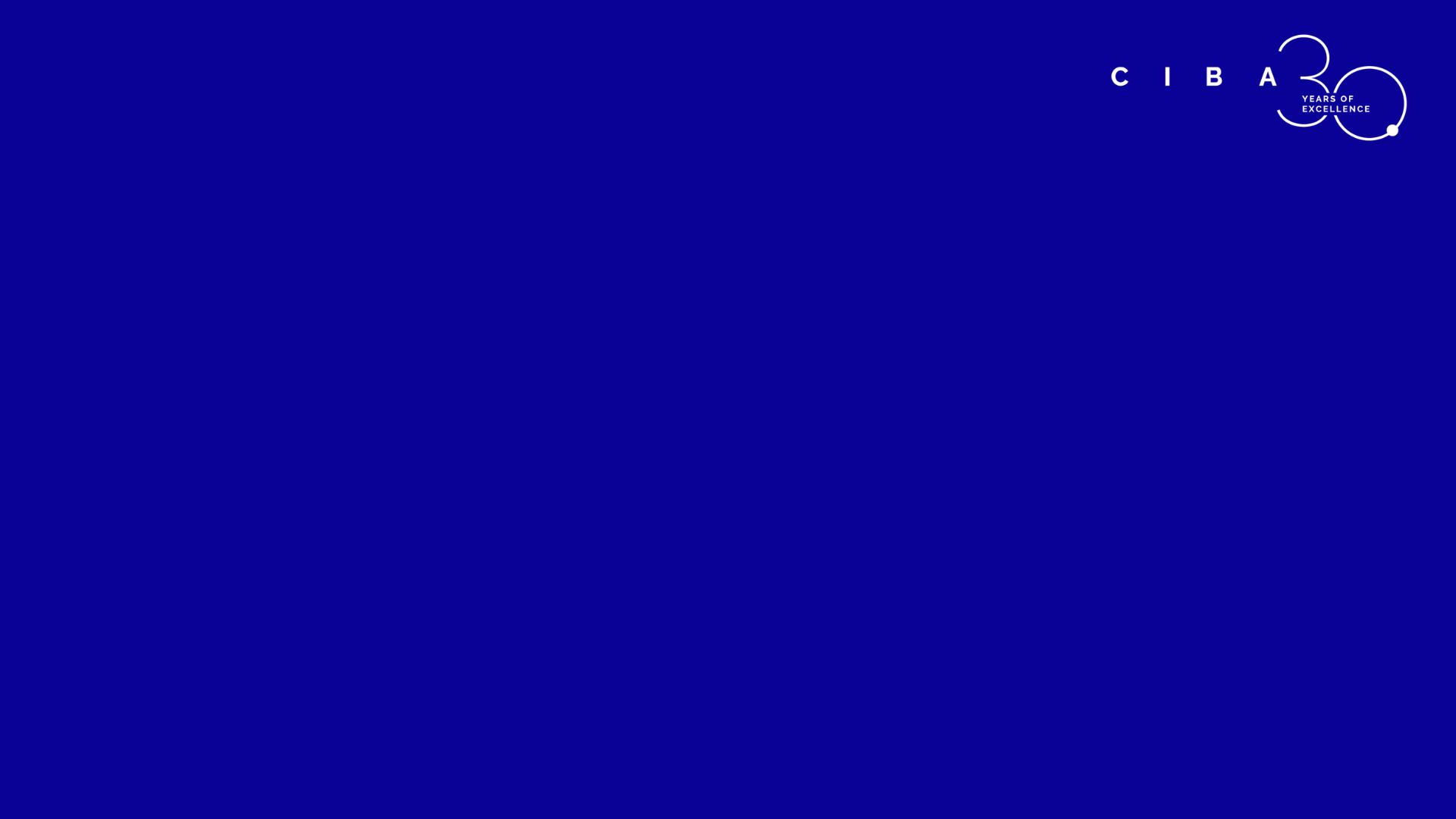 COVID and the Russia-Ukraine War
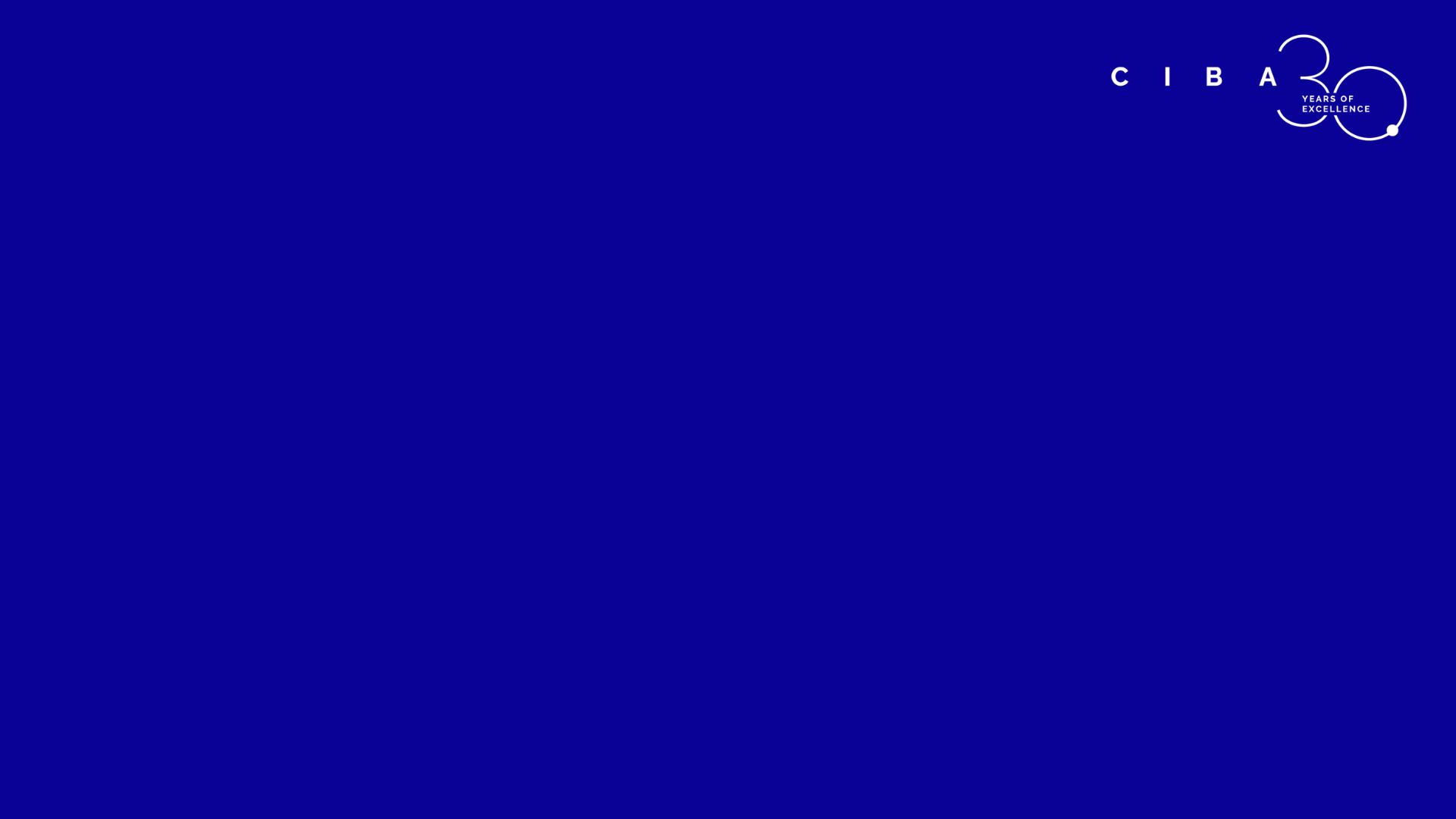 Member knowledge-sharing and Networking Events
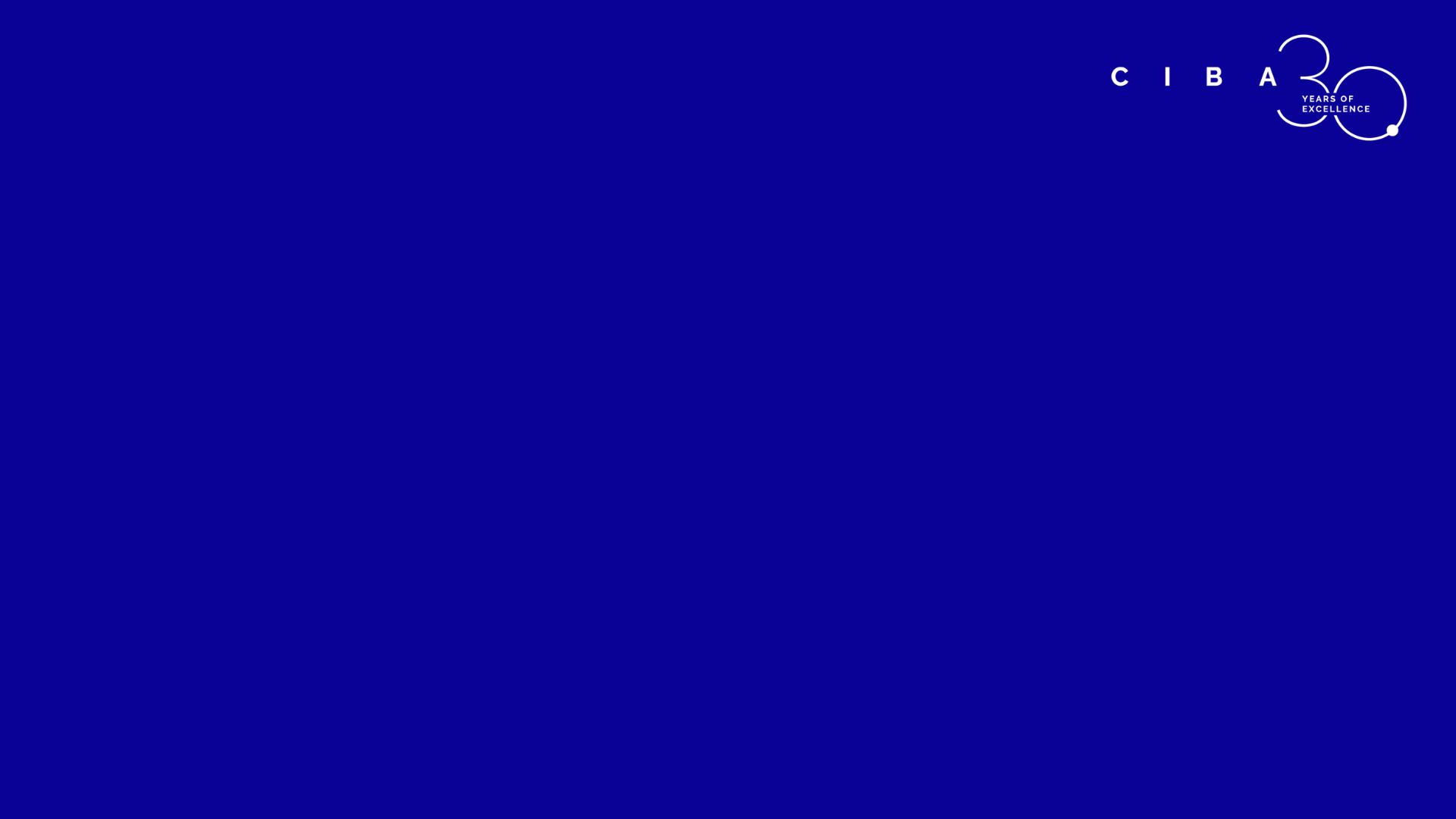 Offering Tangible Benefits to our members
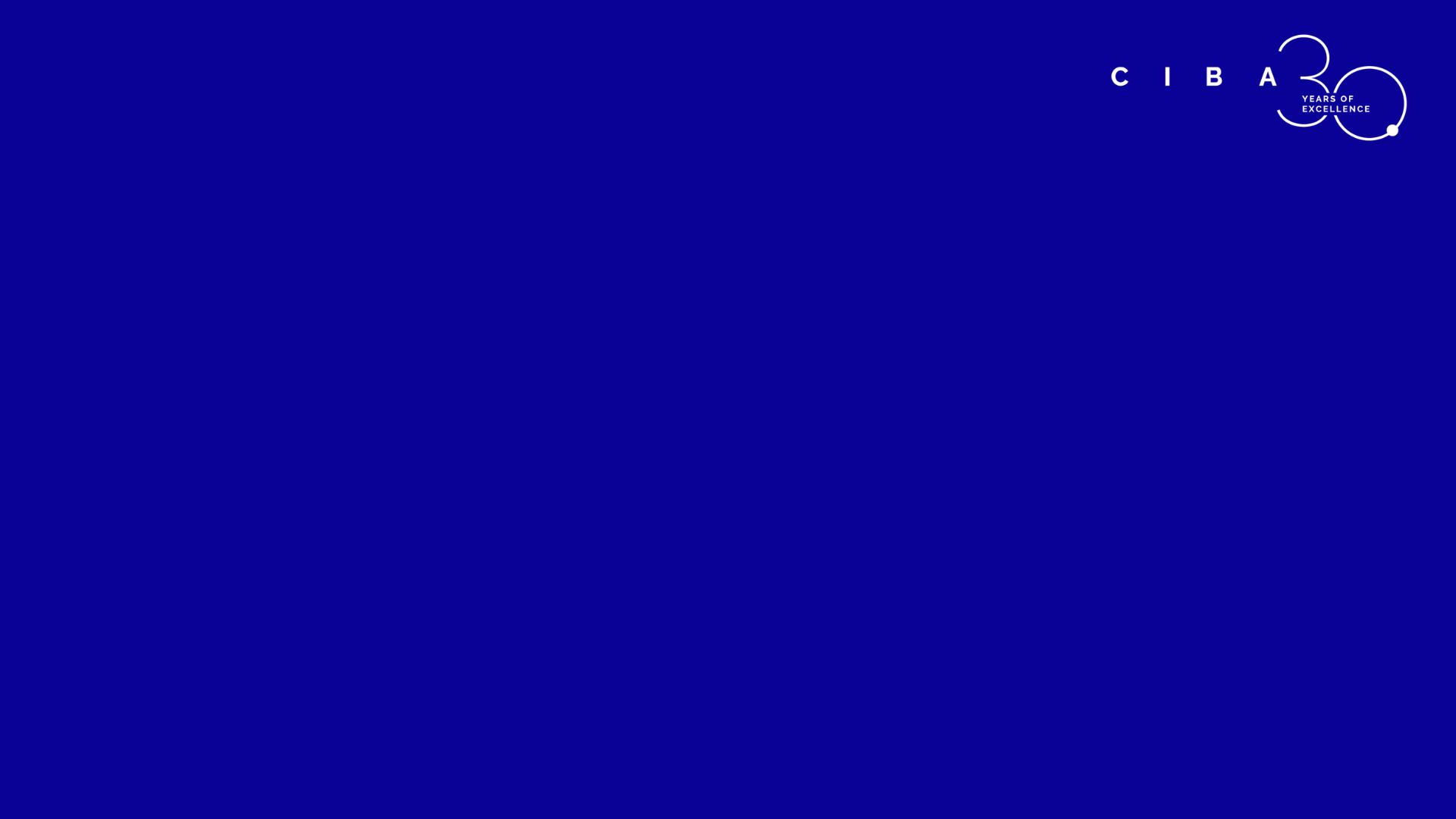 Revamping our Brand Identity and Presence
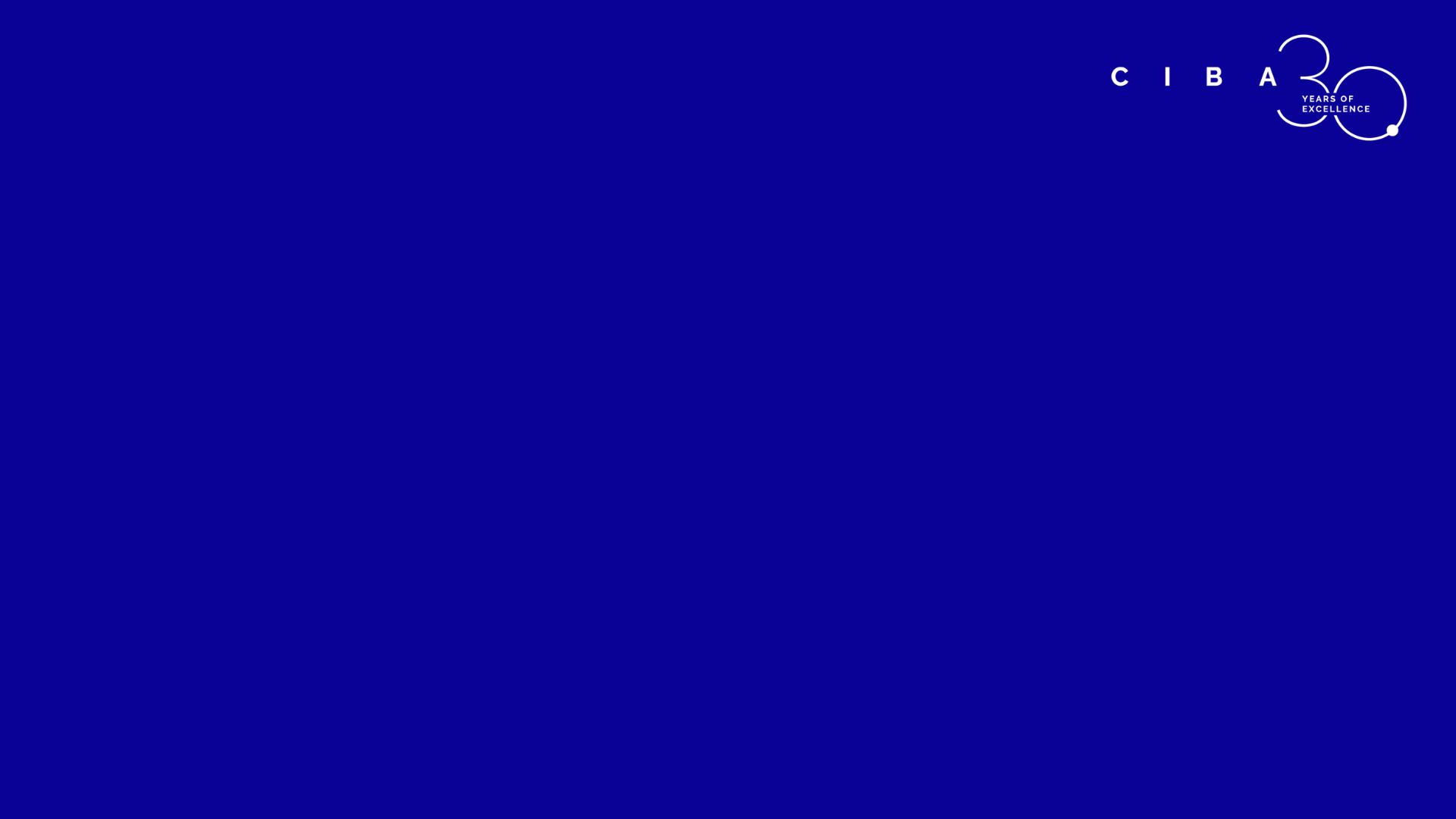 What to Expect
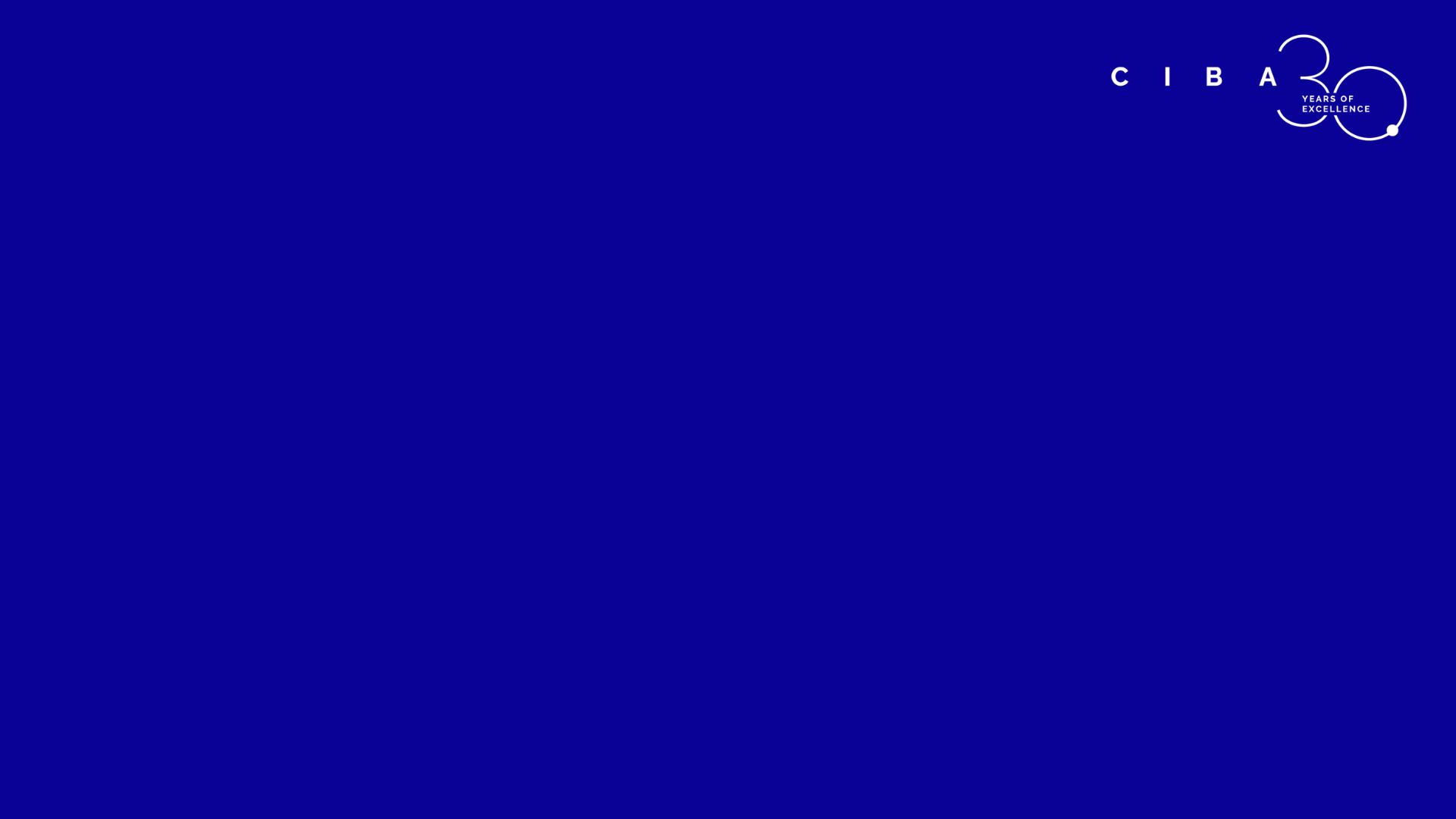 Celebrating 30 years of commitment
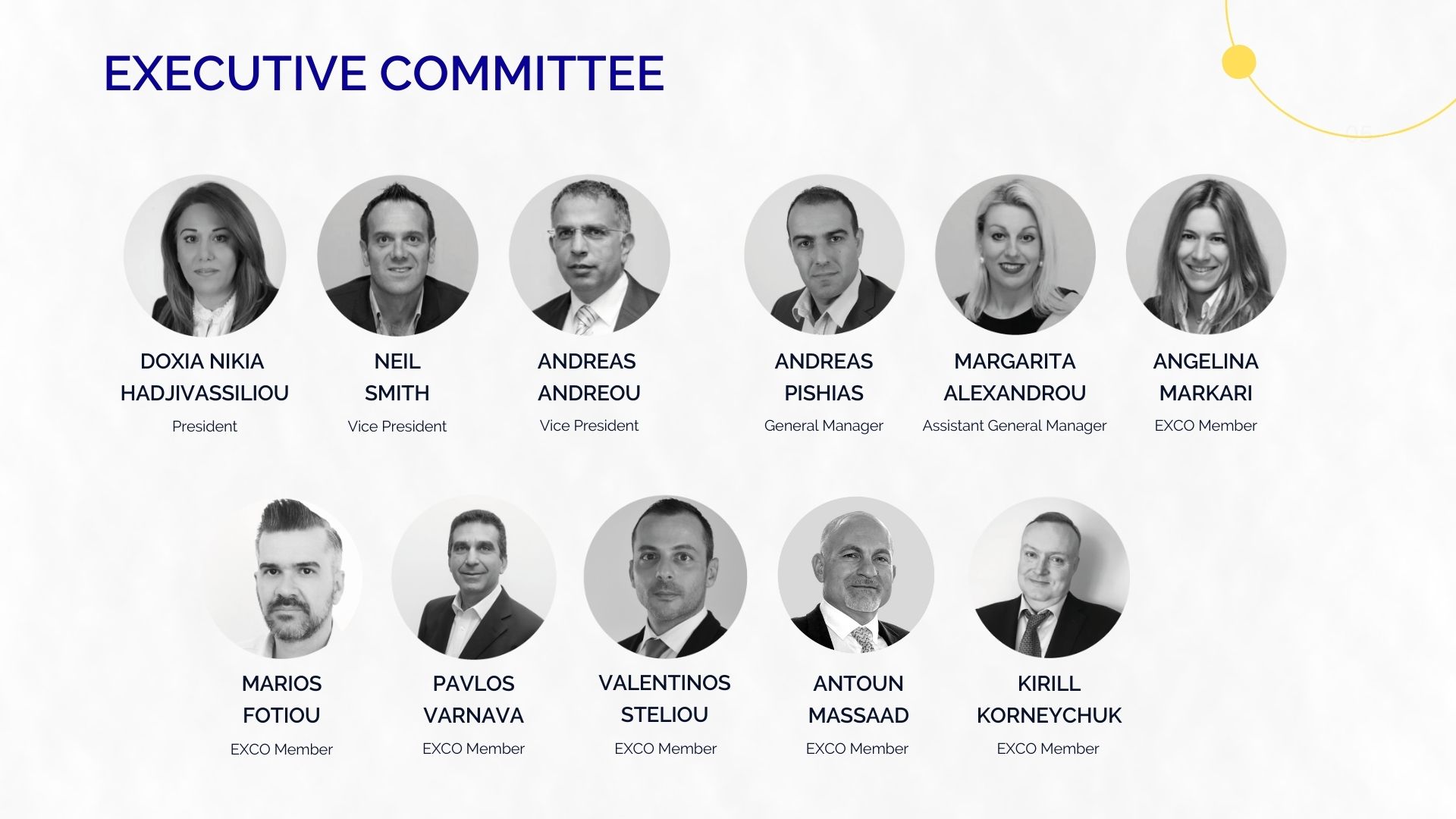 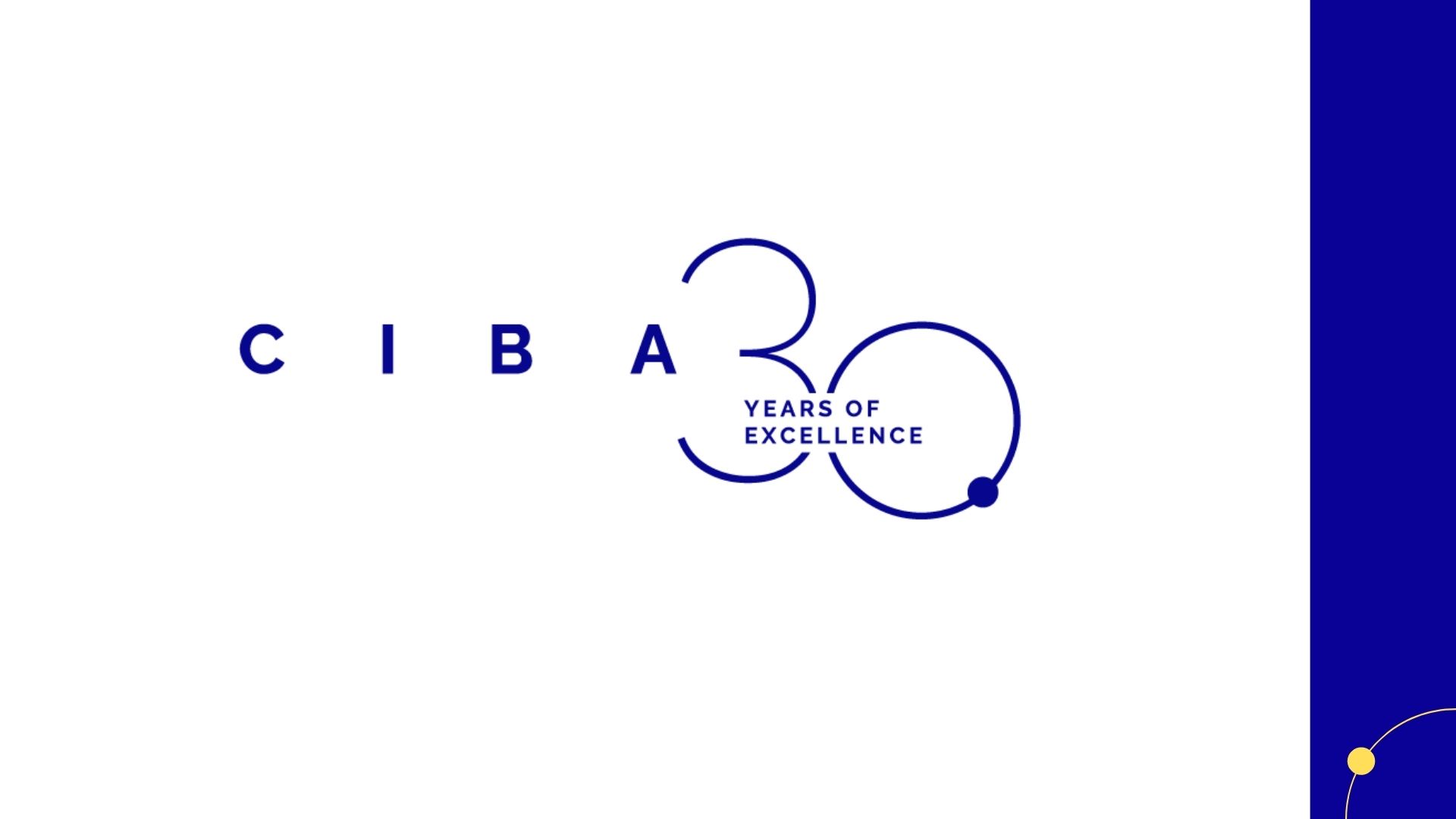 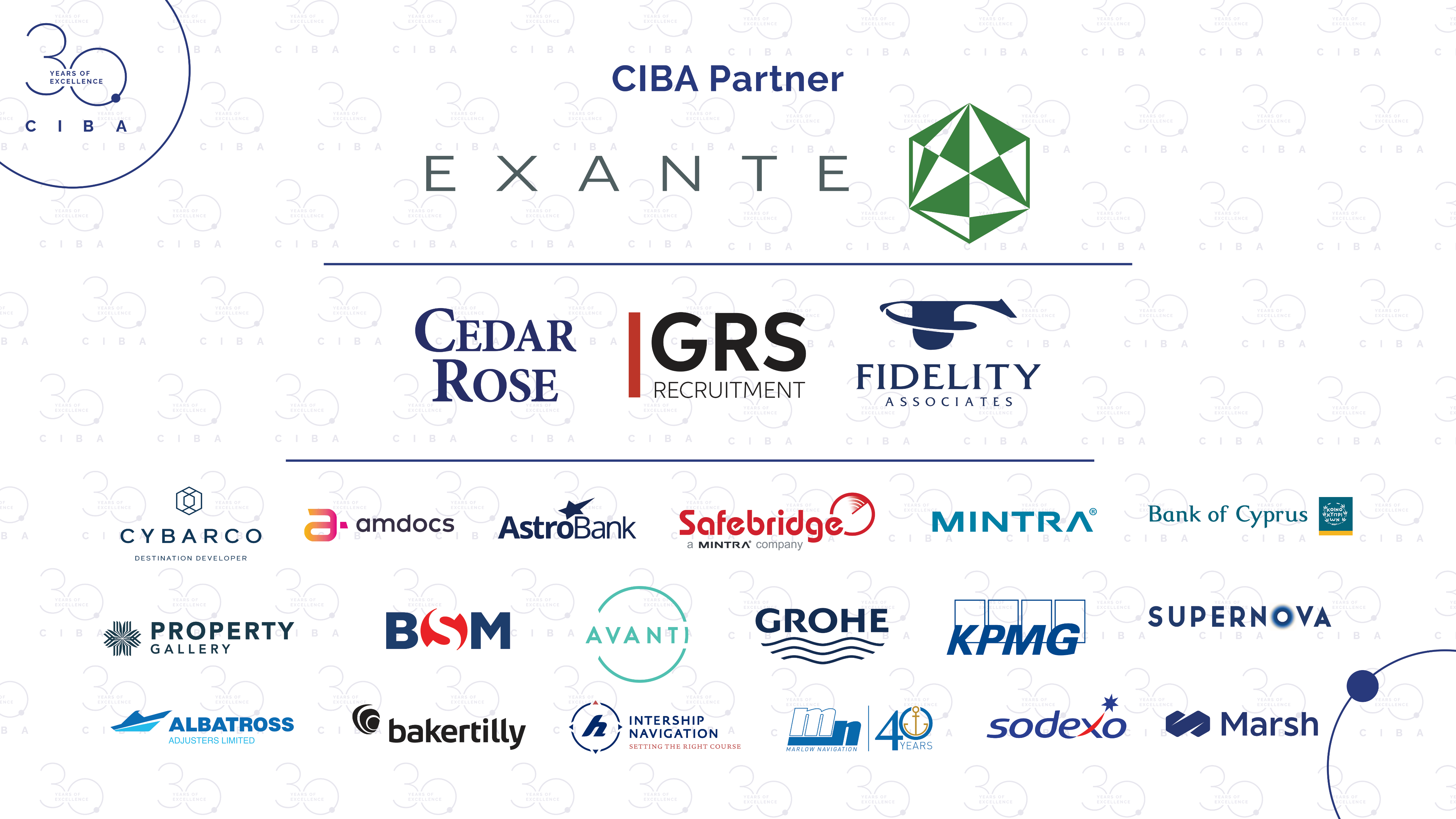